jus共催 第37回シェル芸bot生きてるかどうか分からないけどシェル芸bot向けシェル芸勉強会
千葉工業大学　上田隆一
はじめに
シェル芸bot生きてた

西の方角（@theoldmoon0602氏）に向かってお礼
Sep. 1st, 2018
第37回シェル芸勉強会
2
近況
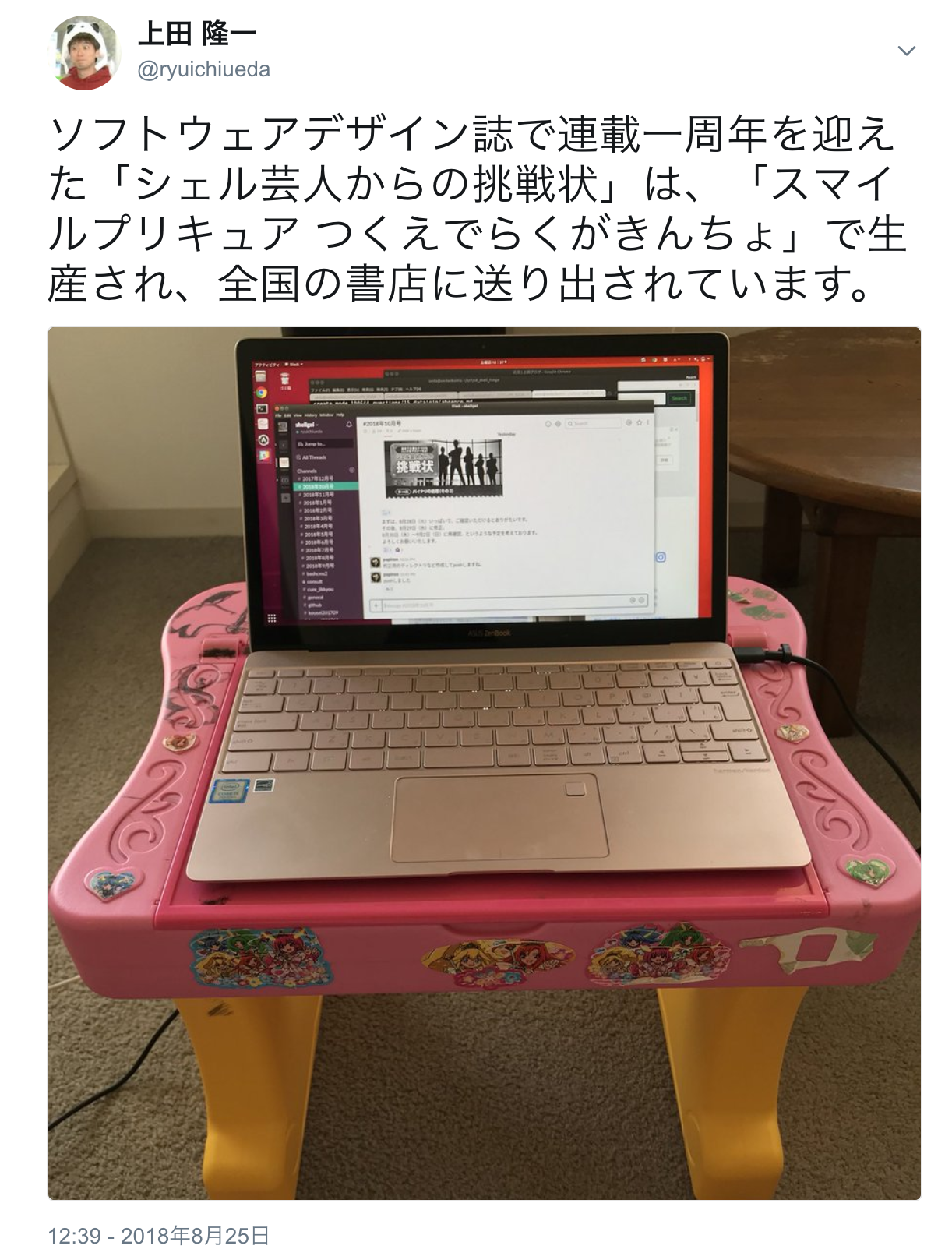 ソフトウェアデザイン「シェル芸人からの挑戦状」連載
全国に1000万人はいると言われているキュアエンジニアに訴求しているが、本人は見ないので罪悪感がある。
らくがきんちょは便利。オススメ。
Sep. 1st, 2018
第37回シェル芸勉強会
3
シェル芸とは？
マウスも使わず、ソースコードも残さず、GUIツールを立ち上げる間もなく、あらゆる調査・計算・テキスト処理をCLI端末へのコマンド入力一撃で終わらすこと。あるいはそのときのコマンド入力のこと。
Sep. 1st, 2018
第37回シェル芸勉強会
4
今回の問題
もう死語となったイソスタ映えではなく
		これからはシェル芸bot映え
ということでそういう問題8問。
Sep. 1st, 2018
第37回シェル芸勉強会
5
免責事項
今回は、Twitter上でフォロワーを大量に失う可能性があります。
#危険 #残った人が真の友
Sep. 1st, 2018
第37回シェル芸勉強会
6
進め方
1問に15分強
問題に対するアプローチを考える
それを実現するコマンドやオプションがないか調査（manなどで）
シェル芸botのツイートも参考になります
手を動かす

チーム分け（6人くらい）
玄人は教える
素人は教わる
Sep. 1st, 2018
第37回シェル芸勉強会
7
ということで開始
Sep. 1st, 2018
第37回シェル芸勉強会
8